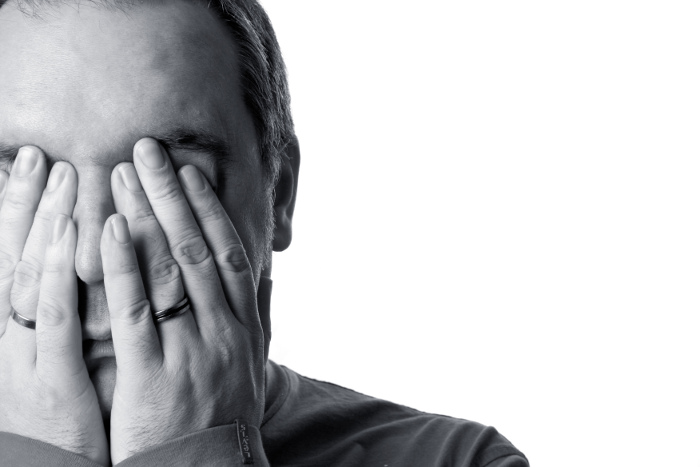 مشاكل مدمني العمل
الجامعة 4
د. ريك جريفيث . مؤسسة الدراسات اللاهوتية الأردنية
BibleStudyDownloads.org
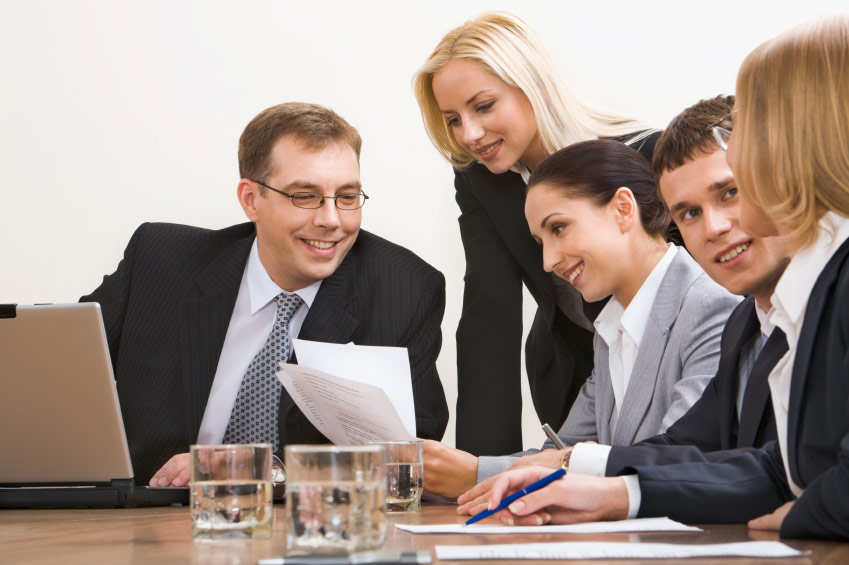 العمل
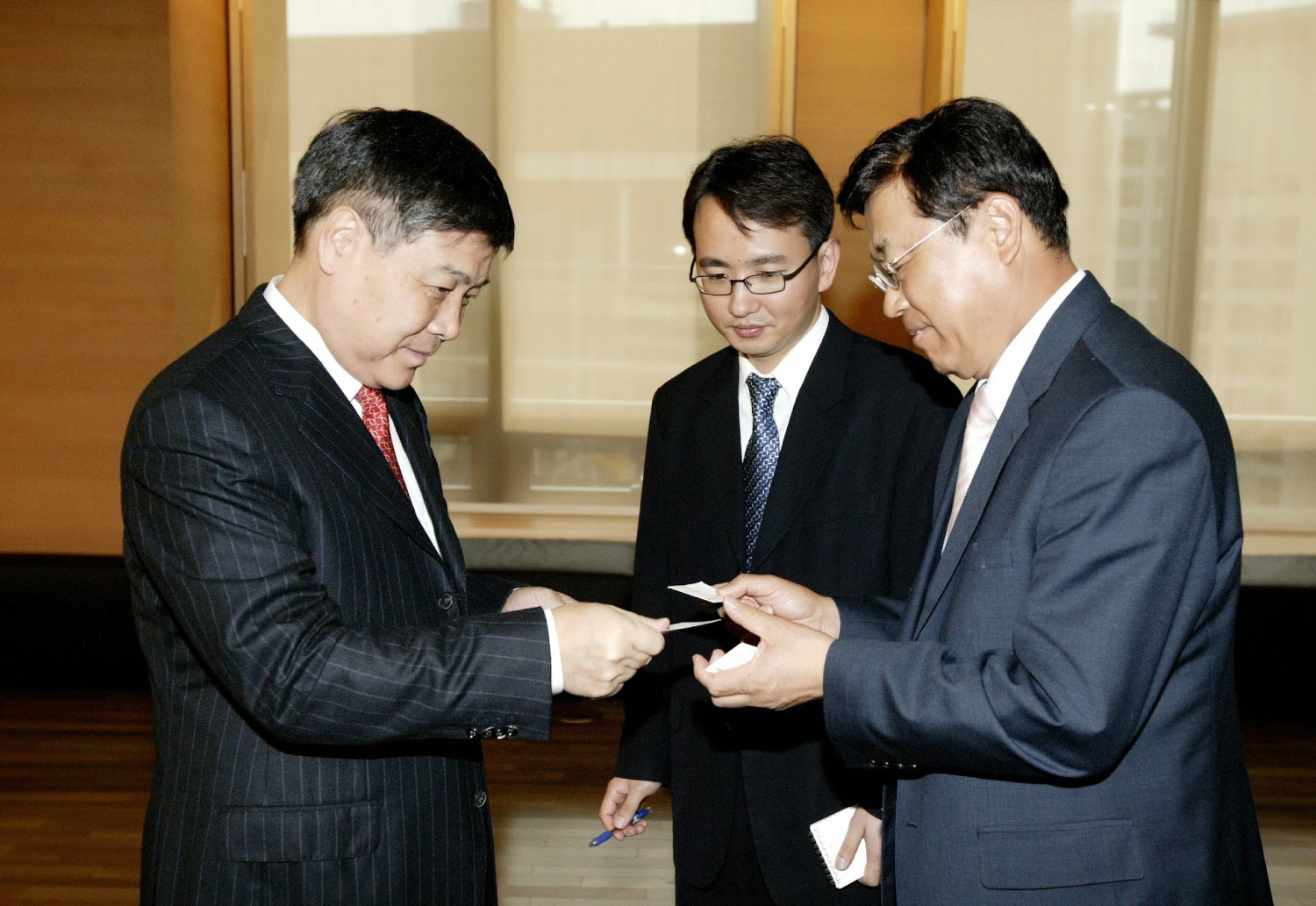 العمل في كوريا
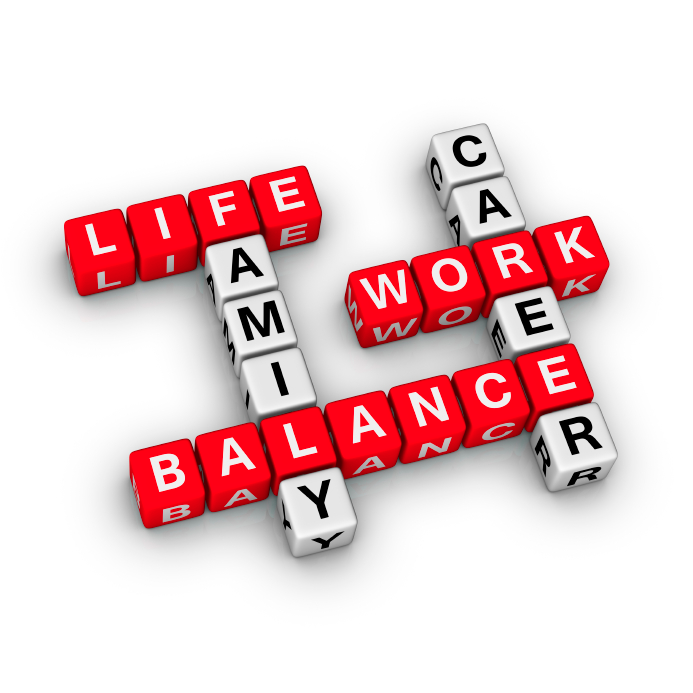 Balance
ساعات العنل في 1990 و2012 في دول منظمة التعاون الإقتصادي والتنمية
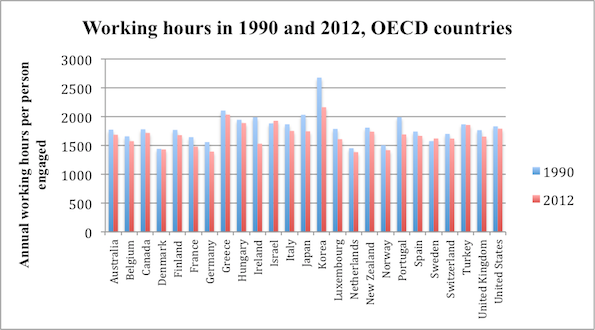 [Speaker Notes: http://www.economist.com/blogs/freeexchange/2013/09/working-hours]
هناك الكثير للقيام به
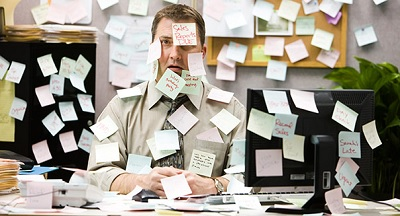 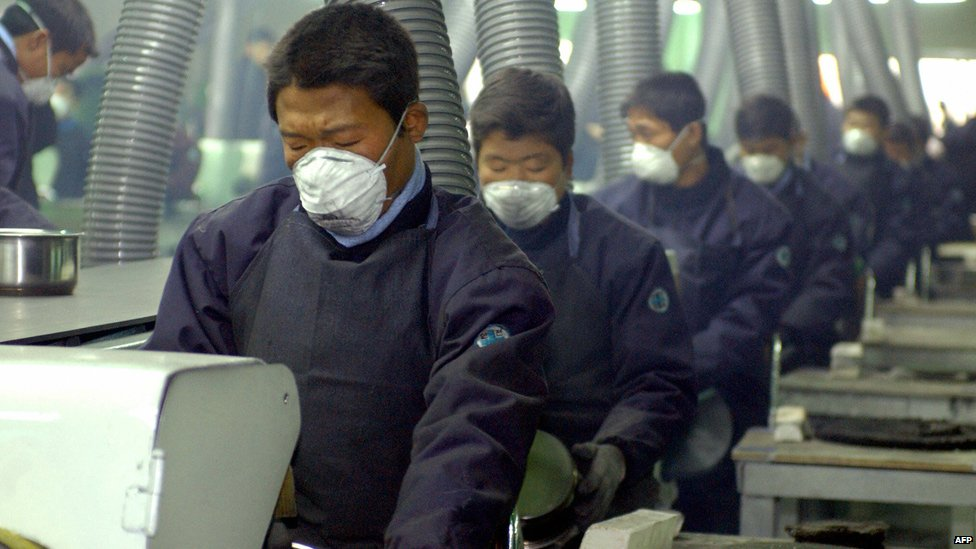 العمل في كوريا
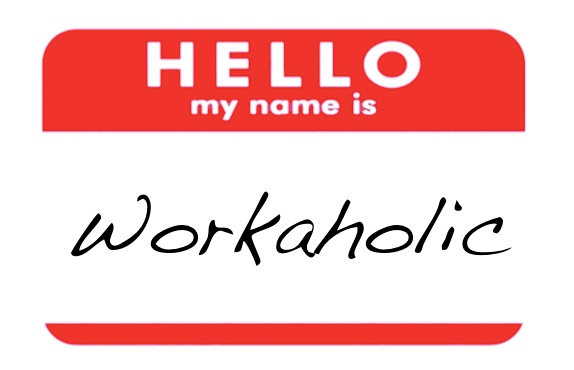 Hello, my name is Workaholic
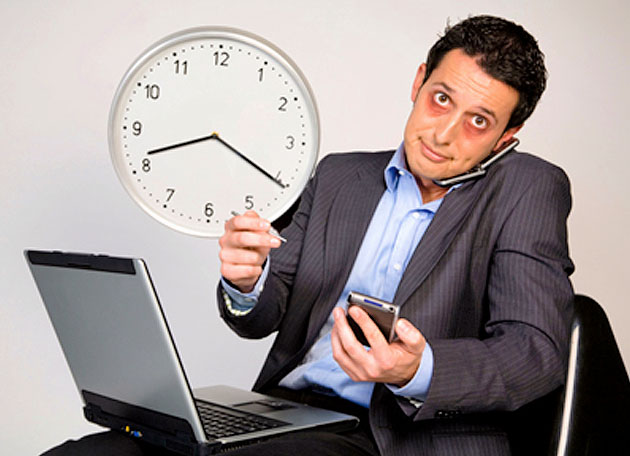 حسناً، أنا أستمتع بعملي – ولكن سيكون من الأفضل أن أستمتع به بعدد ساعات أقل كل أسبوع.
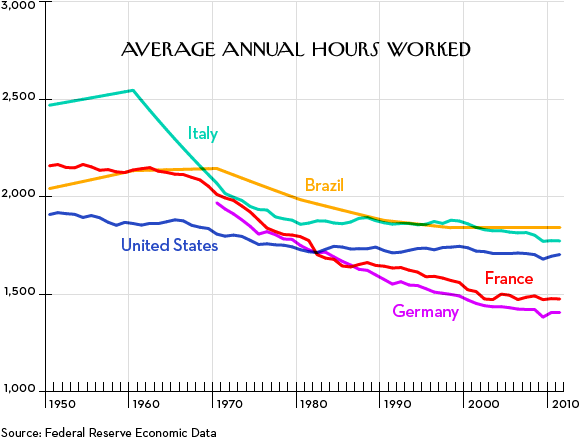 متوسط ساعات العمل السنوية
[Speaker Notes: http://www.newyorker.com/business/currency/why-the-french-are-fighting-over-work-hours]
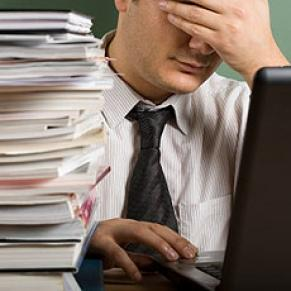 لمَ يجب تجنب أن تكون من مدمني العمل؟
سليمان
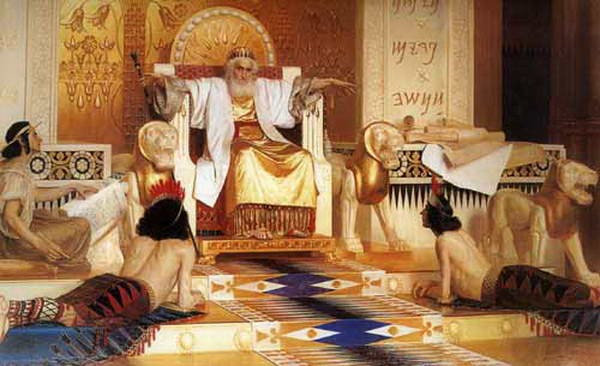 كن متعمداً أن تعيش كما لو أن الحياة زائلة بما يشمل العمل، الصحة والشباب
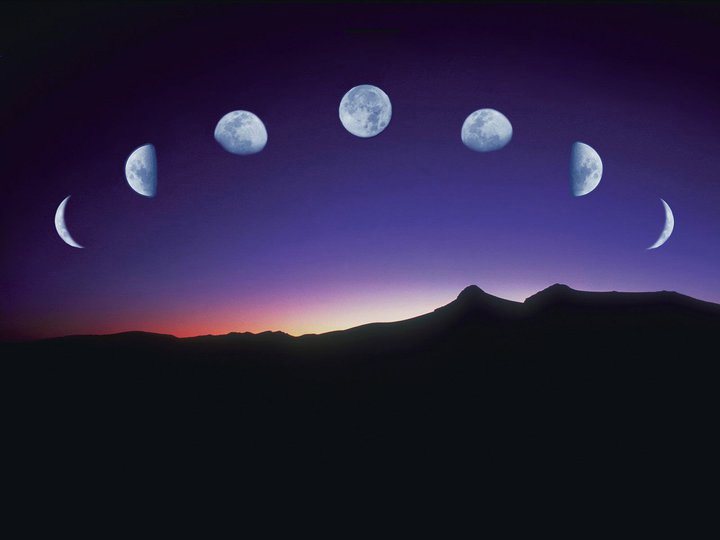 الجامعة
العمل والحكمة لا يدومان
لعنات              مدمن العمل      الوحيد  إيرفينغ ل. جنسين—
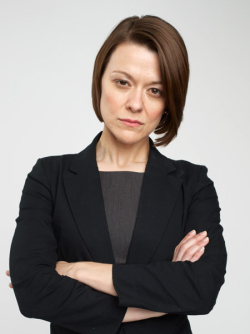 [Speaker Notes: http://www.cc.com/shows/workaholics/bios/alice-murphy

The foul-mouthed Senior Sales Manager of TelAmeriCorp, Alice Murphy incessantly rejects Adam's pathetic sexual advances and reins in the guys after their endless antics while Jillian rolls her calls. Her hands are constantly full and her temper is always short. Stick to the script, make some sales and just maybe you won't get your ass kicked.]
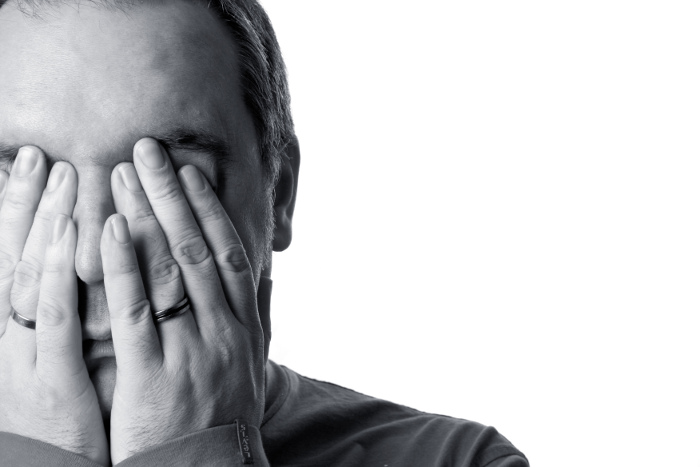 مشاكل      مدمني العمل
الجامعة 4
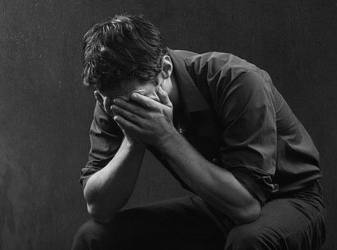 مشاكل مدمني العمل
لا 
معزّين
[Speaker Notes: No Comforters (4:1-3)
No Rest (4:4-6)
No Beneficiaries (4:7-8)
No Friends (4:9-12)
No Followers (4:13-16)]
ثم رجعت ورأيت كل المظالم التي تجرى تحت الشمس: فهوذا دموع المظلومين ولا معز لهم، ومن يد ظالميهم قهر، أما هم فلا معز لهم. 
(4: 1 فاندايك)
وتأملت مرة أخرى ما يحدث في هذه الدنيا من ظلم، رأيت دموع المظلومين وليس من يعزيهم، ورأيت القساة أصحاب النفوذ يذيقونهم العذاب وليس من يعزيهم
(4: 1 المبسطة)
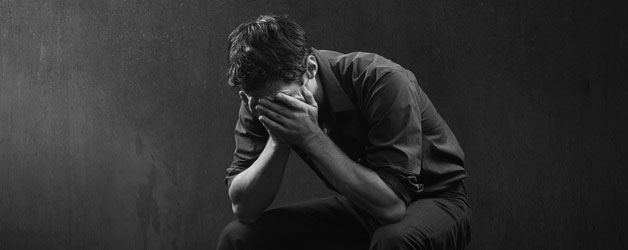 من يحتاج إلى تعزية؟
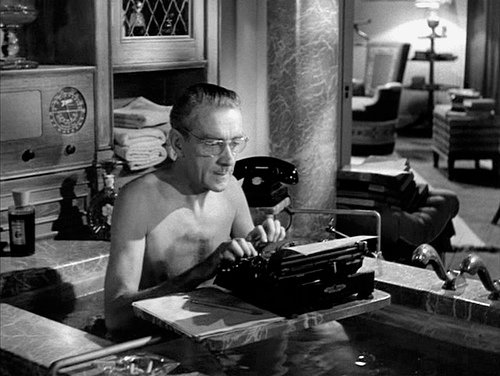 عَزُّوه
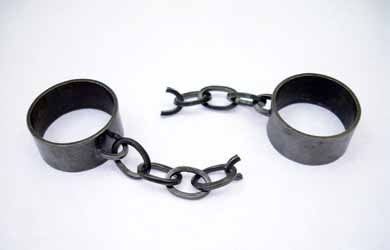 فغبطت أنا الأموات الذين قد ماتوا منذ زمان أكثر من الأحياء الذين هم عائشون بعد. وخير من كليهما الذي لم يولد بعد، الذي لم ير العمل الرديء الذي عمل تحت الشمس (4: 2-3)
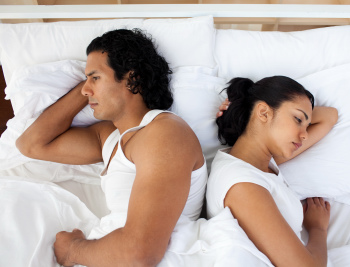 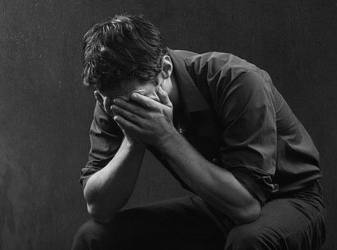 مشاكل مدمني العمل
لا 
راحة
لا 
معزّين
[Speaker Notes: No Comforters (4:1-3)
No Rest (4:4-6)
No Beneficiaries (4:7-8)
No Friends (4:9-12)
No Followers (4:13-16)]
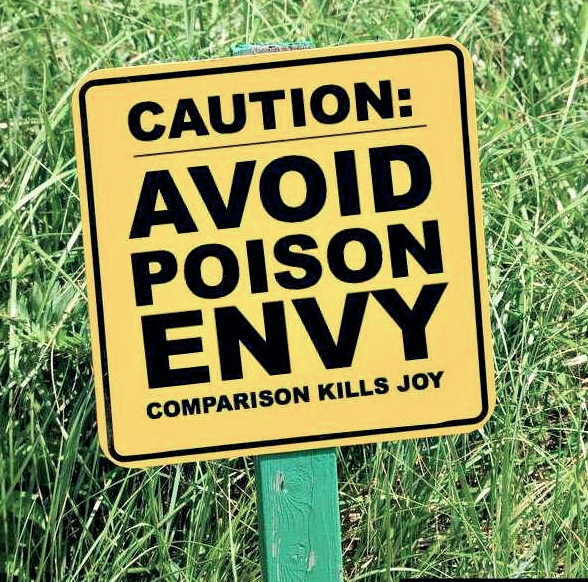 Title
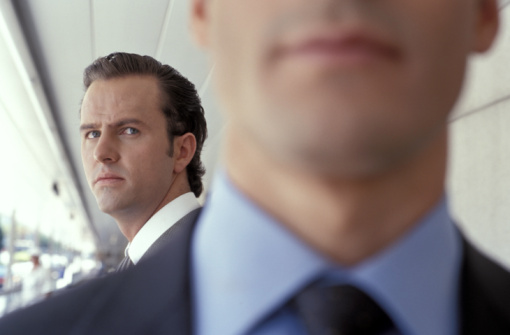 ورأيت كل التعب وكل فلاح عمل أنه حسد الإنسان من قريبه. وهذا أيضاً باطل وقبض الريح.(4: 4)
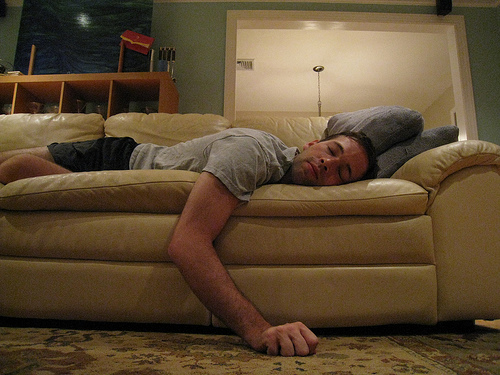 الكسلان يأكل لحمه وهو طاوٍ يديه.(4: 5)
حفنة راحة خير من حفنتي تعب وقبض الريح.(4: 6)
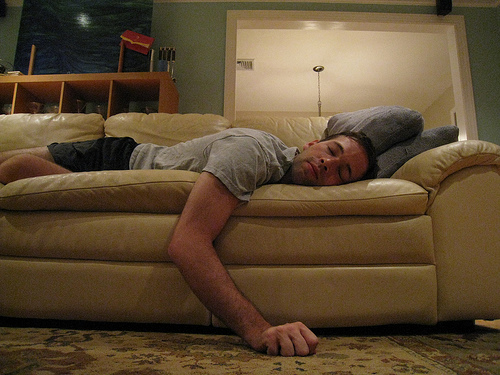 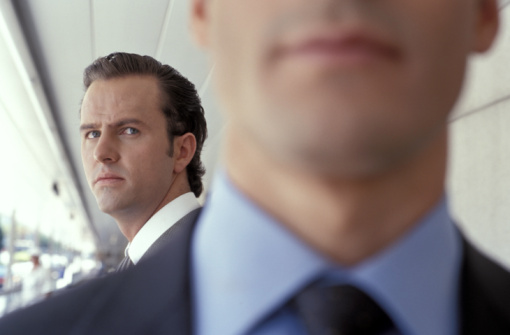 العلاقة بين ساعات العمل والإنتاجية                                (بلدان منظمة التعاون الاقتصادي والتنمية، 1990-2012)
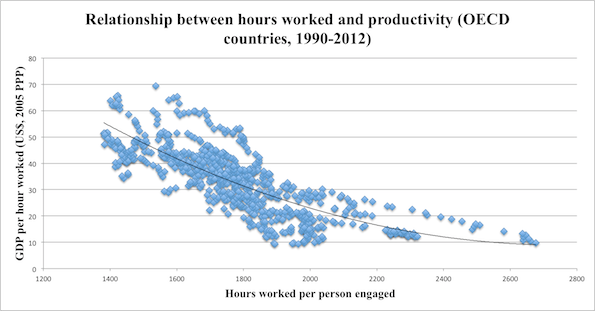 [Speaker Notes: The Greeks are some of the most hardworking in the OECD, putting in over 2,000 hours a year on average. Germans, on the other hand, are comparative slackers, working about 1,400 hours each year. But German productivity is about 70% higher.

http://www.economist.com/blogs/freeexchange/2013/09/working-hours]
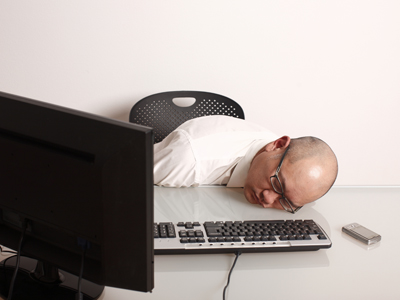 31% من الموظفين يتأخرون في العمل.
50% يأخذون العمل إلى البيت لينهوه في المساء في أغلب الأحيان.
العاملون السنغافوريون
[Speaker Notes: http://sbr.com.sg/hr-education/news/workaholic-singaporeans-31-employees-stay-late-work
HR & EDUCATION | Staff Reporter, Singapore Published: 10 Nov 11 - See more at: http://sbr.com.sg/hr-education/news/workaholic-singaporeans-31-employees-stay-late-work#sthash.6HoJrSgp.dpuf

Workaholic Singaporeans: 31% of employees stay late at work
The other 69 % are clock watchers who meticulously drop their work and rush out the door on time.
Half of workers in Singapore spend well over eight hours a day at the office and 50 percent regularly take work home to finish in the evening. This evidence of long working hours is seen in the latest global survey findings from Regus, canvassing the opinions of over 12,000 business people in 85 countries. Arguably, pressure on working hours has increased in recent years because of slow economic recovery in mature economies and, conversely, very rapid growth in emerging ones. A country like Singapore – which has a very work-centric culture – is no exception to this rule. Key findings include:-
- 31% of Singapore workers usually work between nine and eleven hours every day compared to an average of 38% of workers elsewhere in the world.- 19% of workers in Singapore and 10% globally regularly work more than eleven hours a day;- In Singapore, 50% of workers take tasks home to finish at the end of the day more than three times a week compared to 43% globally;
Globally, only 5% of women work 60-hour weeks compared to more than twice that number (12%) for men. They are also less likely (32%) to take work home more than three times a week, than are men (48%);
Remote workers globally are more likely to work eleven hour days (14%) than fixed office workers (6%) and to take tasks home to finish (59%) than fixed office workers (26%);
Workers in smaller companies were more likely to take work home with them (48%) more than three times a week than those working in large firms (29%).
William Willems, Regional Vice-President, Regus, Asia-Pacific observes: "This study finds a clear blurring of the line between work and home. In Singapore, where the National Institute For Occupational Mental Health reports that a quarter of workers view their job as the number one cause of stress, the long-term effects of this over-work could be damaging both to workers' health and to overall productivity as workers drive themselves too hard and become disaffected, depressed or even physically ill.
"While women were found to be less likely to work longer hours, probably because they are more likely to be employed in part-time work, small company workers are more likely to clock up the hours than large company employees. Workers in small businesses are perhaps more likely to feel that the impact of the single employee on the success of a project is more marked.
Martin Cerullo, Managing Director for Development for Alexander Mann Solutions in Asia-Pacific, noted that much of the issue has to do with globalisation of the economy. "With an economy based primarily on trading, Singapore undoubtedly has relationships with countries all over the world with various time differences to consider. Furthermore, the advancement of technology has facilitated the access of work beyond the office. As a result, it is not uncommon that workers find themselves working more hours," said Cerullo.
Willems points out "While our survey found remote and mobile workers generally worked longer hours, there is a growing body of evidence suggesting that remote workers are more productive, have a higher job satisfaction and lower stress levels. These workers typically spend far less time commuting, freeing up more time for their job. Businesses that enable their employees to work from locations closer to home and manage their time more independently will offset the stress of a poor work-life balance and gain more productive, committed and healthy staff."
- See more at: http://sbr.com.sg/hr-education/news/workaholic-singaporeans-31-employees-stay-late-work#sthash.6HoJrSgp.dpuf]
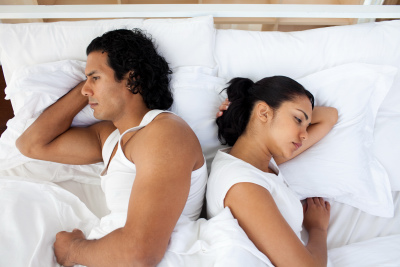 المنافس القهري لا يحصل على راحة حقيقية أبداً
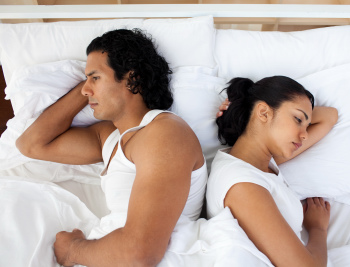 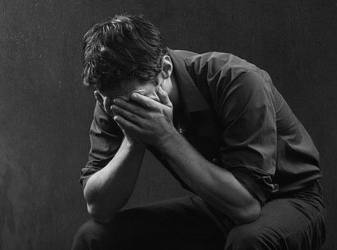 مشاكل مدمني العمل
لا 
راحة
لا 
معزّين
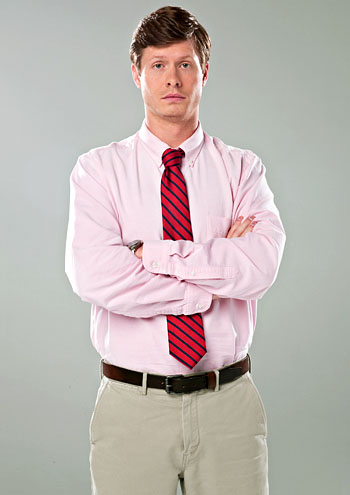 لا 
مستفيدين
[Speaker Notes: No Comforters (4:1-3)
No Rest (4:4-6)
No Beneficiaries (4:7-8)
No Friends (4:9-12)
No Followers (4:13-16)]
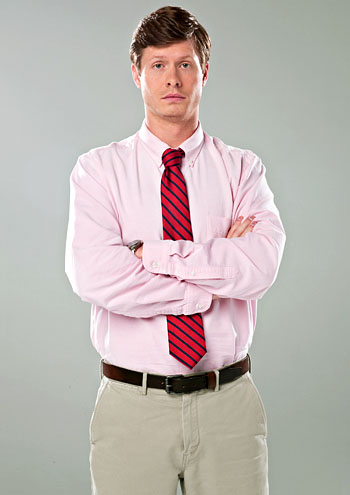 يوجد واحد ولا ثاني له، وليس له ابن ولا أخ، ولا نهاية لكل تعبه.(4: 7-8أ)
ولا تشبع عينه من الغنى.(4: 8ب)
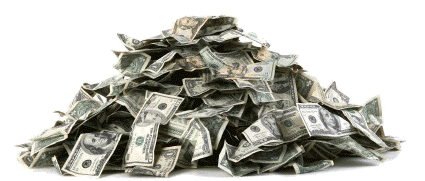 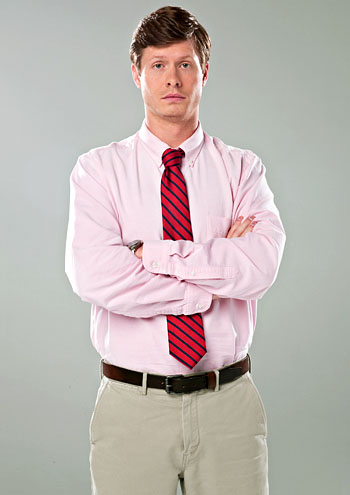 فلمن أتعب أنا وأحرم نفسي الخير؟ هذا أيضا باطل وأمر رديء هو.(4: 8ت)
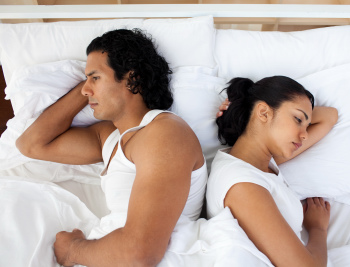 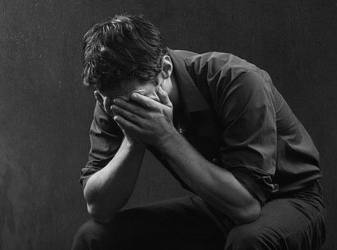 مشاكل مدمني العمل
لا 
راحة
لا 
معزّين
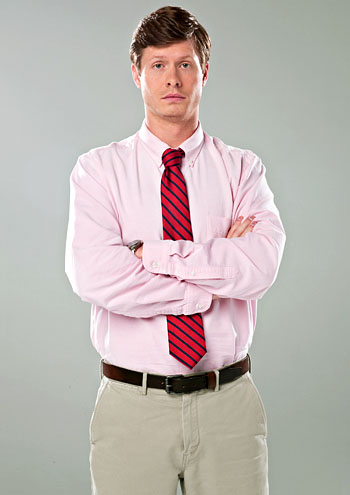 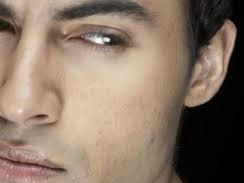 لا
أصدقاء
لا 
مستفيدين
لا 
أتباع
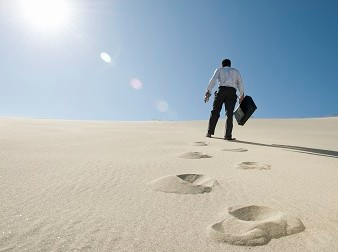 [Speaker Notes: No Comforters (4:1-3)
No Rest (4:4-6)
No Beneficiaries (4:7-8)
No Friends (4:9-12)
No Followers (4:13-16)]
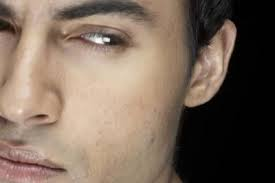 إدمان العمل = الوحدة
اثنان خير من واحد، لأن لهما أجرة لتعبهما صالحة.(4: 9)
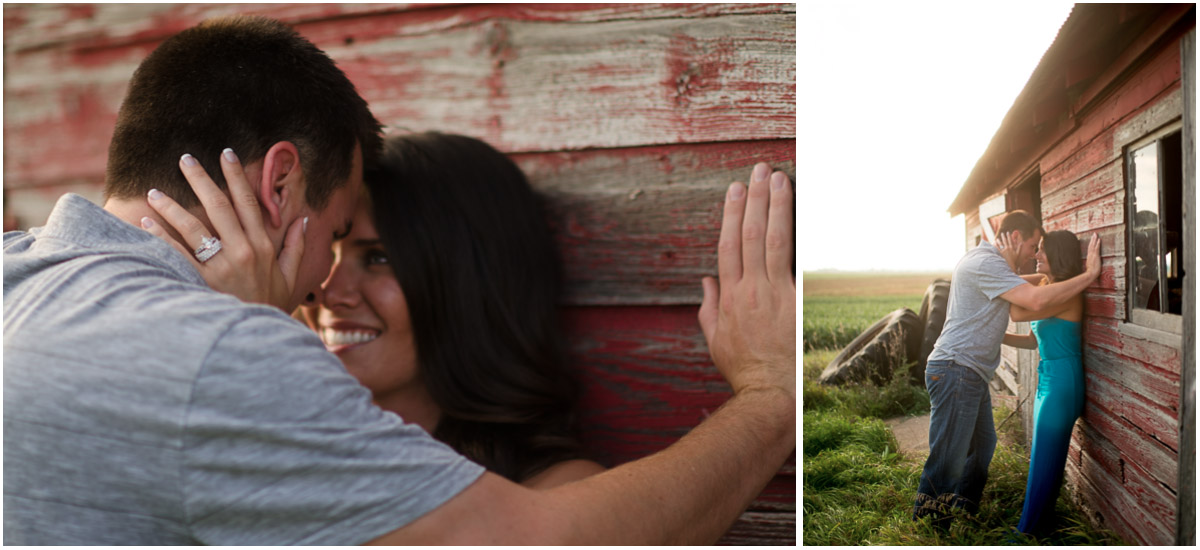 هل يتكلم هذا العدد عن الزواج؟
اثنان خير من واحد، لأن لهما أجرة لتعبهما صالحة.(4: 9)
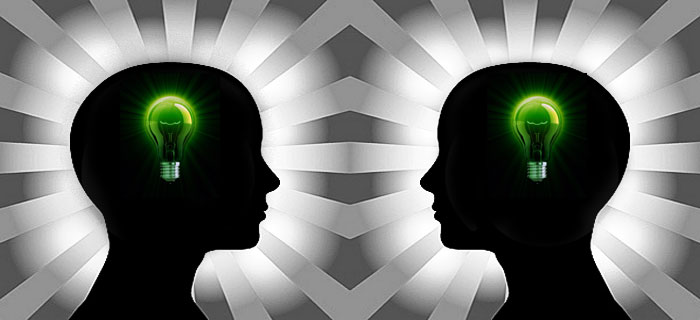 ينجز الأصدقاء أكثر من اثنين من مدمني العمل المستقلين (4:9)
لأنه إن وقع أحدهما يقيمه رفيقه. وويل لمن هو وحده إن وقع، إذ ليس ثان ليقيمه.(4: 10)
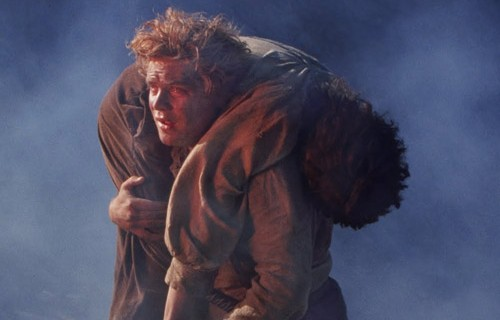 الأصدقاء يساعدون بعضهم البعض عندما يكونون ضعفاء (4:10)
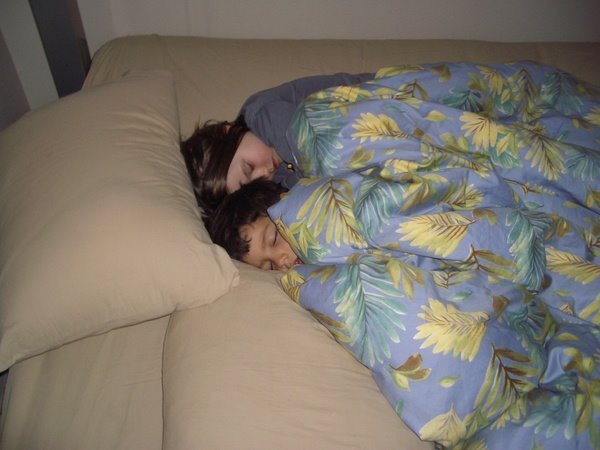 أيضا إن اضطجع اثنان يكون لهما دفء، أما الوحد فكيف يدفأ؟(4: 11)
الأصدقاء يواسون بعضهم البعض عندما يكونون ضعفاء (4:11)
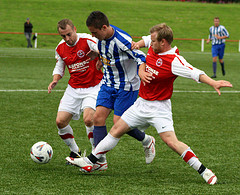 وإن غلب أحد على الواحد يقف مقابله الاثنان.         (4: 12أ)
يحمي الأصدقاء بعضهم البعض عند تعرضهم للهجوم (4: 12)
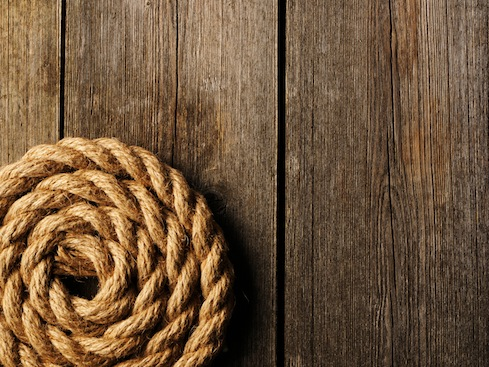 والخيط المثلوث لا ينقطع سريعاً.(4: 12ب)
يحمي الأصدقاء بعضهم البعض عند تعرضهم للهجوم (4: 12)
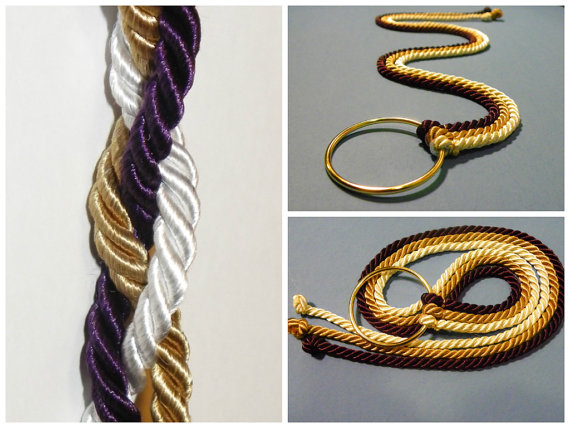 الزواج؟
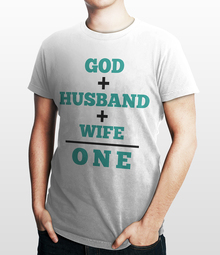 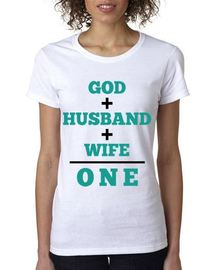 الزواج؟
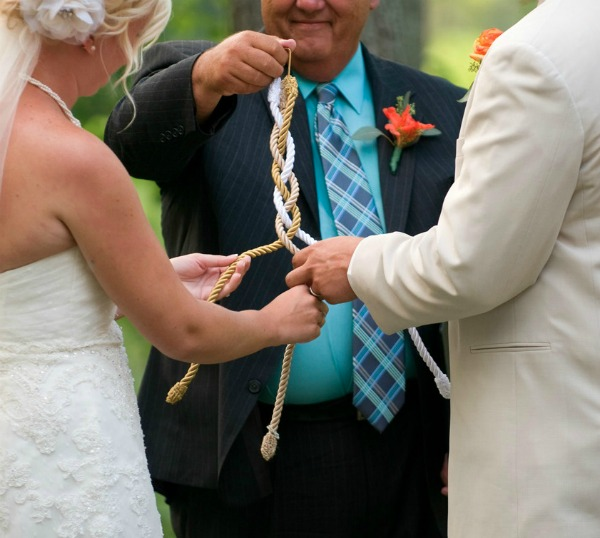 الزواج؟
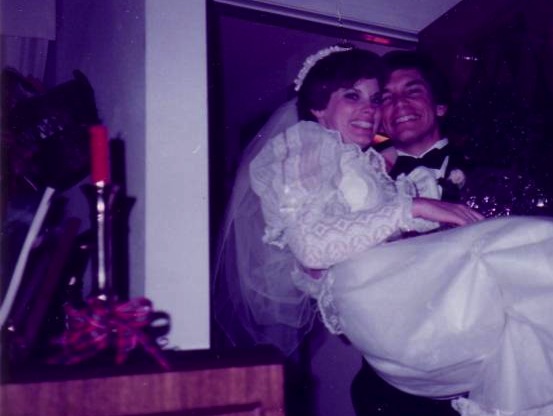 الزواج30 كانون أول 1983
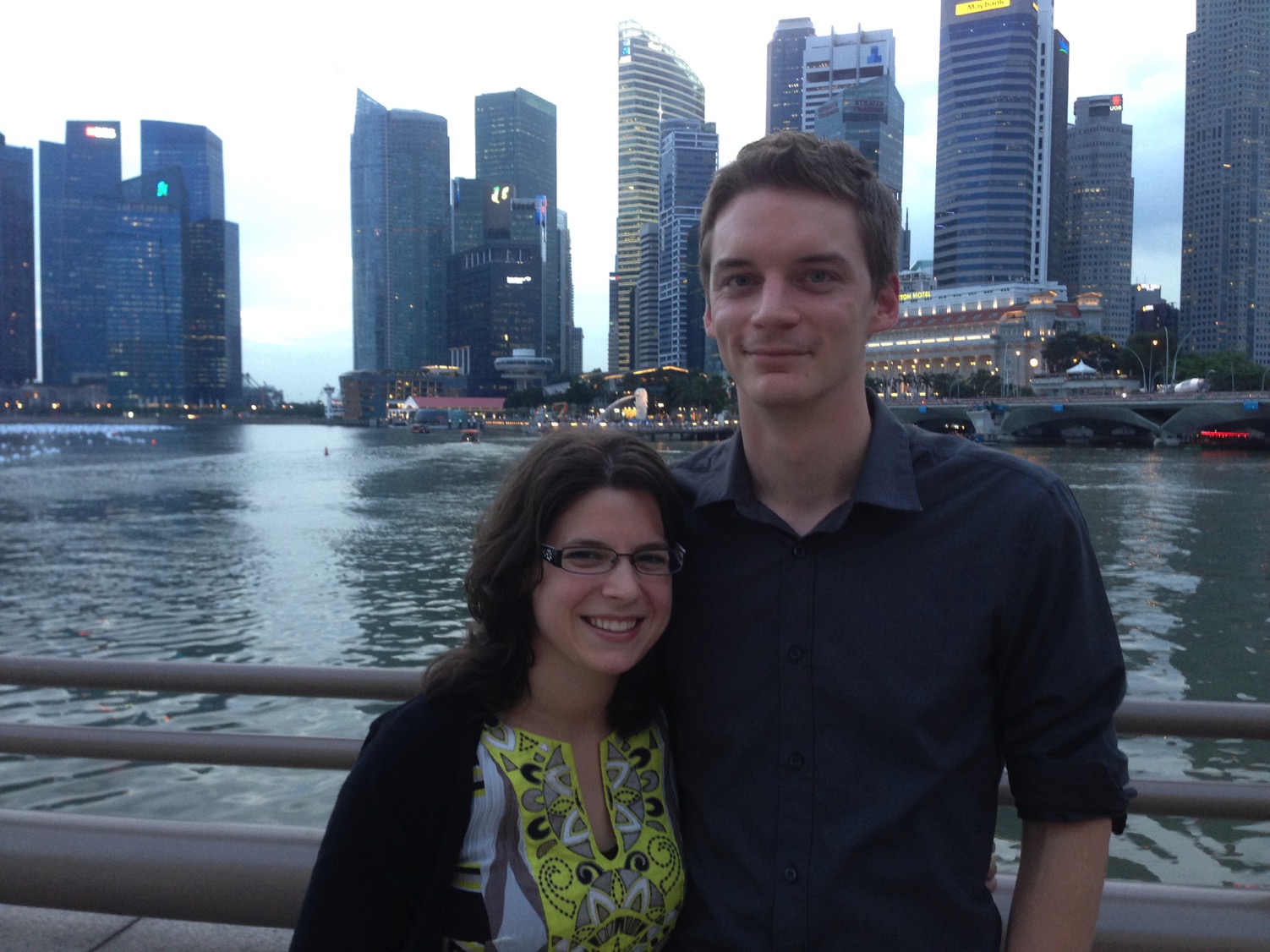 كيرت وكارا12 أيلول
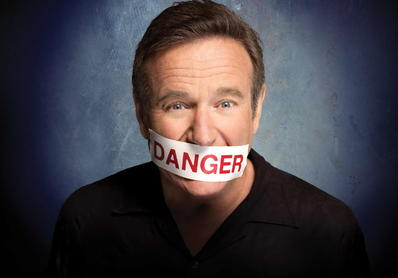 روبن ويليامز
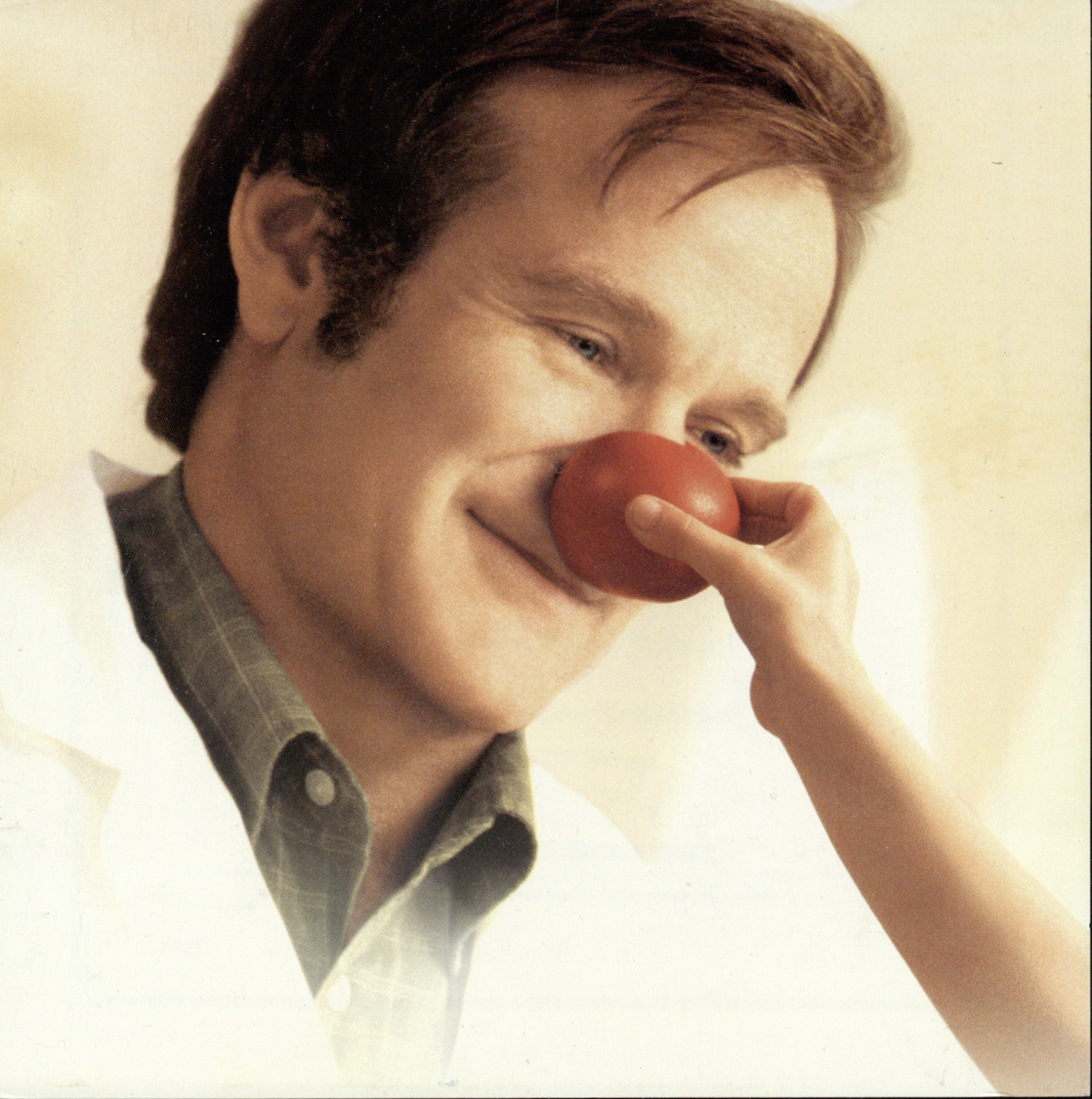 روبن ويليامز
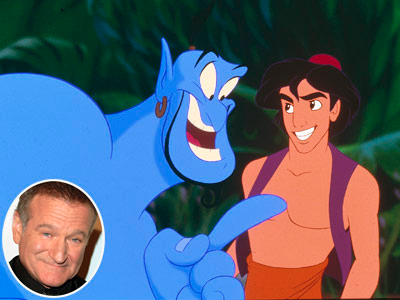 Robin Williams
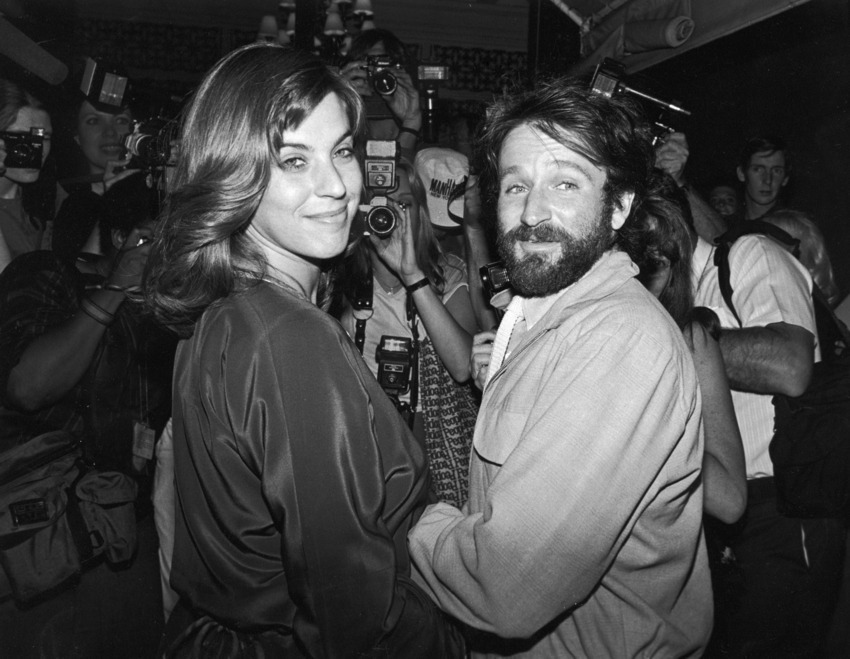 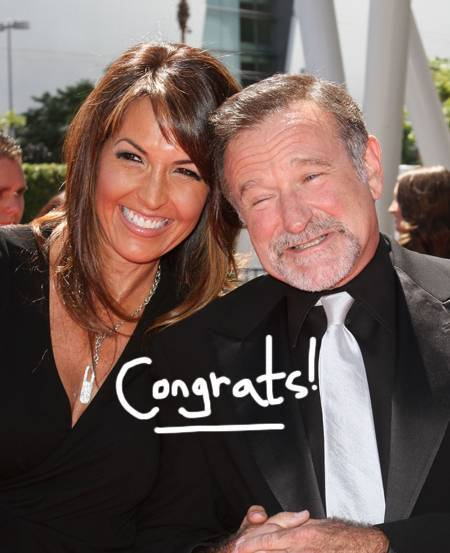 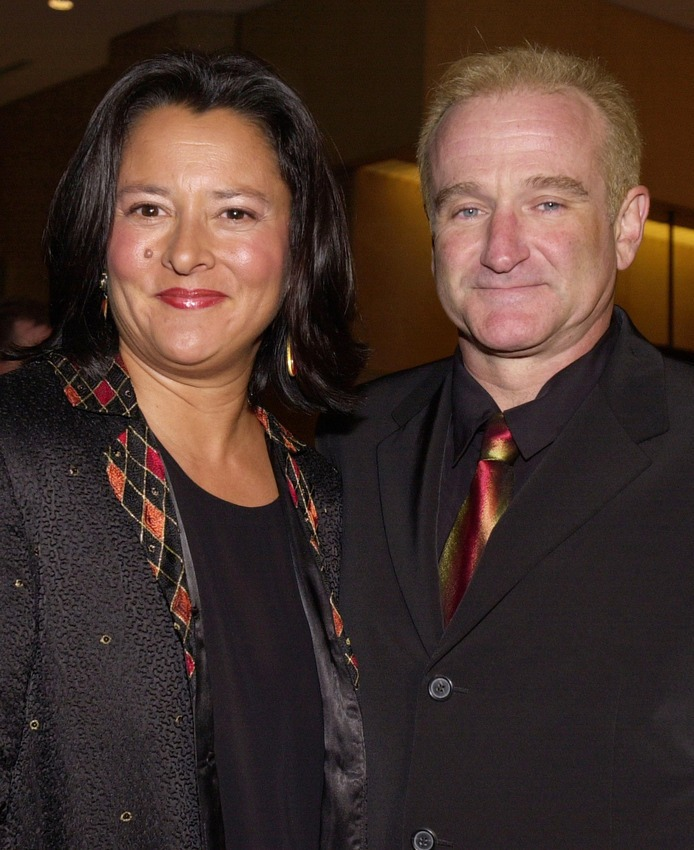 Robin Williams
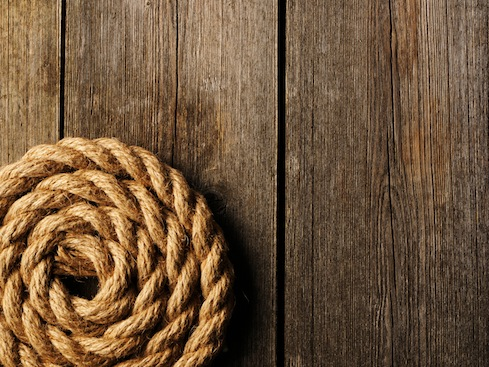 والخيط المثلوث لا ينقطع سريعاً.(4: 12ب)
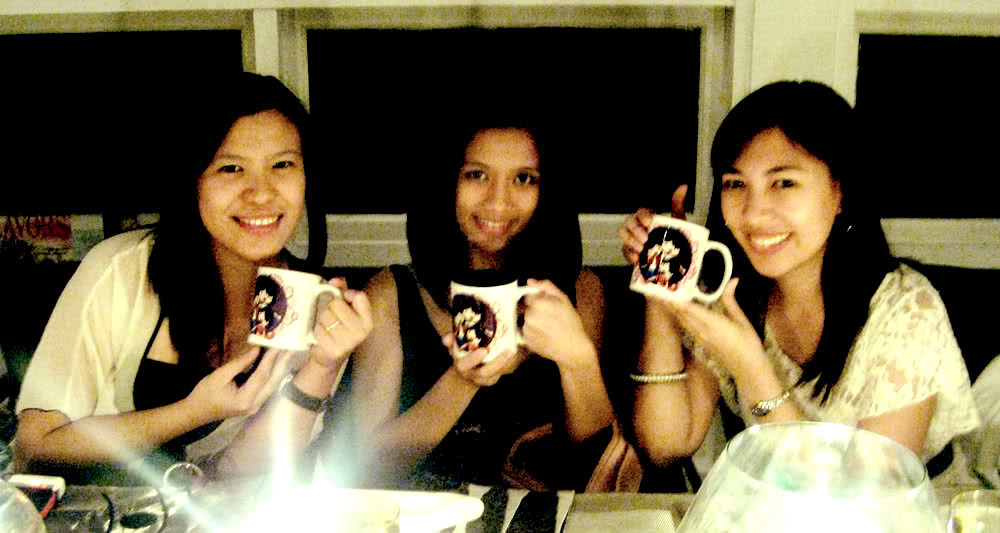 يحمي الأصدقاء بعضهم البعض عند تعرضهم للهجوم (4: 12)
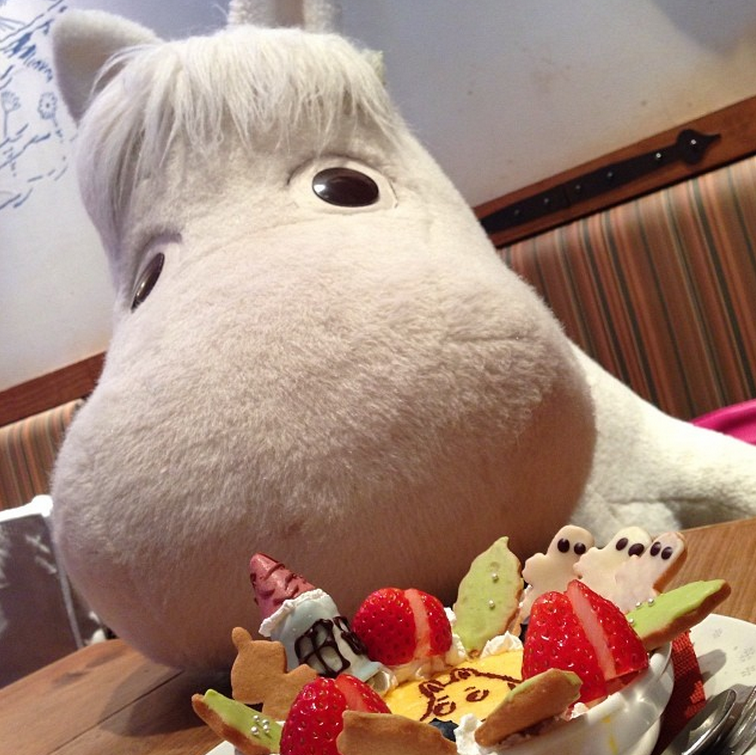 المومين
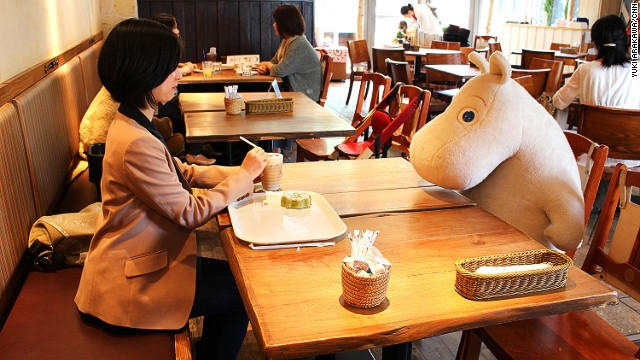 قهوة المومين، اليابان
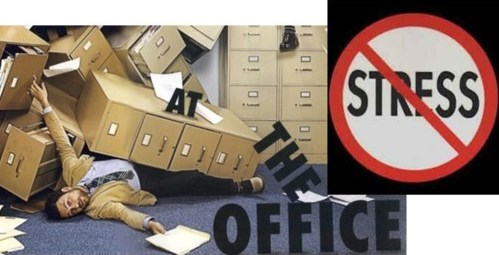 غالباً يعمل مدمنو العمل لوحدهم
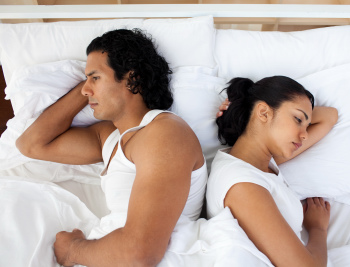 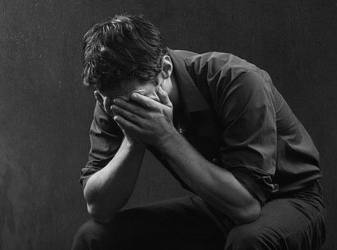 مشاكل مدمني العمل
لا 
راحة
لا 
معزّين
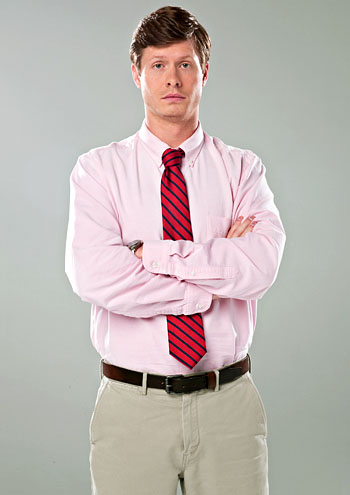 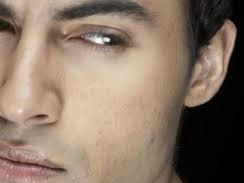 لا
أصدقاء
لا 
مستفيدين
لا 
أتباع
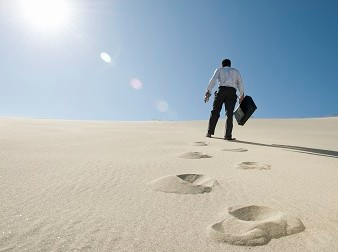 [Speaker Notes: No Comforters (4:1-3)
No Rest (4:4-6)
No Beneficiaries (4:7-8)
No Friends (4:9-12)
No Followers (4:13-16)]
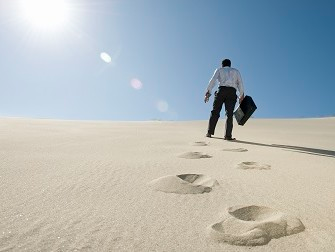 نادراً ما يكون لمدمني العمل أتباع
ولد فقير وحكيم خير من ملك شيخ جاهل، الذي لا يعرف أن يحذر بعد (4: 13)
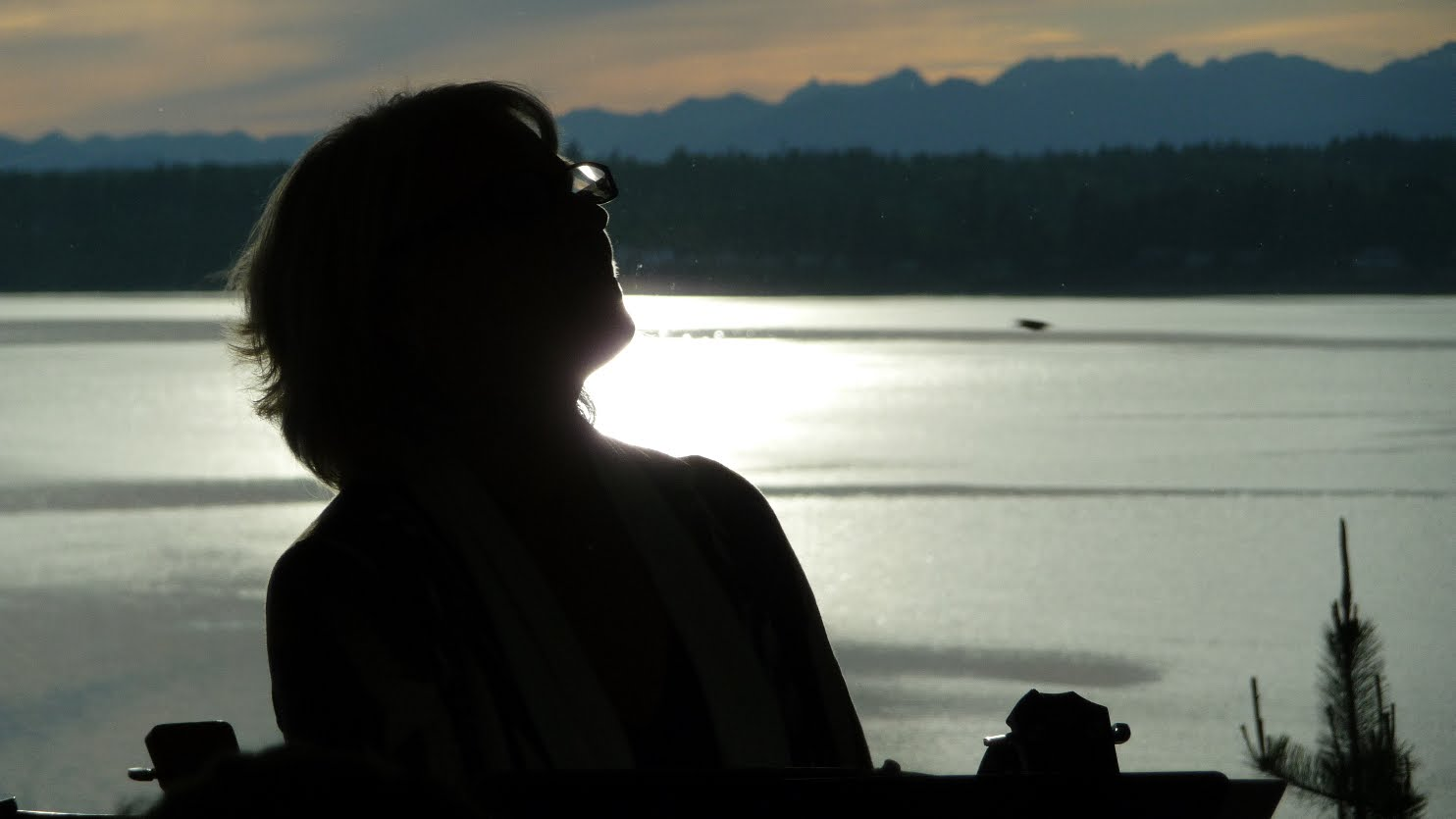 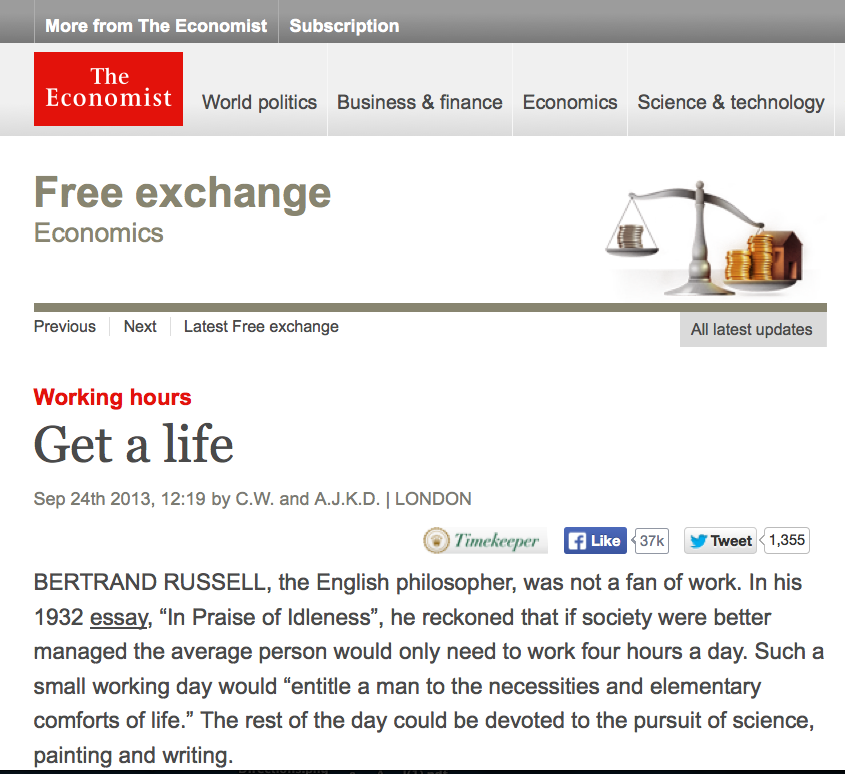 "Scripture" (Eccl. NLT).
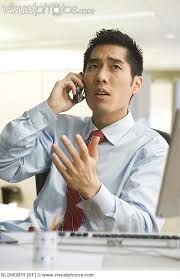 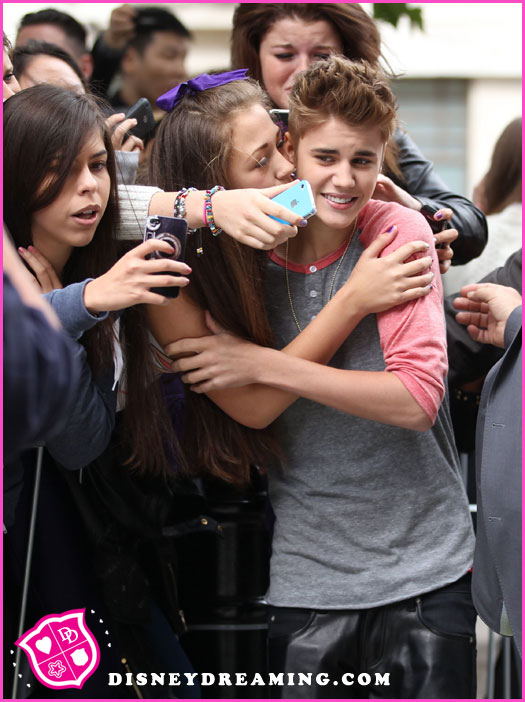 لأنه من السجن خرج إلى الملك، والمولود ملكاً قد يفتقر. رأيت كل الأحياء السائرين تحت الشمس مع الولد الثاني الذي يقوم عوضاً عنه. لا نهاية لكل الشعب، لكل الذين كان أمامهم. أيضا المتأخرون لا يفرحون به. فهذا أيضا باطل وقبض الريح.(4: 14-16)
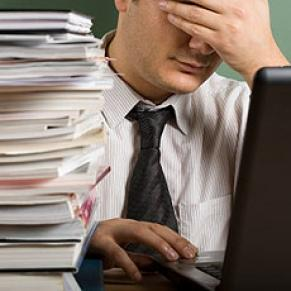 لماذا يجب تجنب              إدمان العمل؟
لا 
راحة
لا 
معزّين
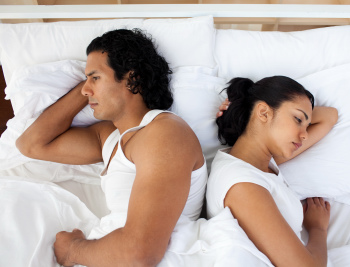 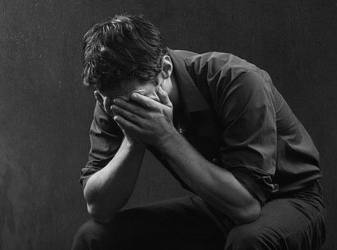 مشاكل مدمني العمل
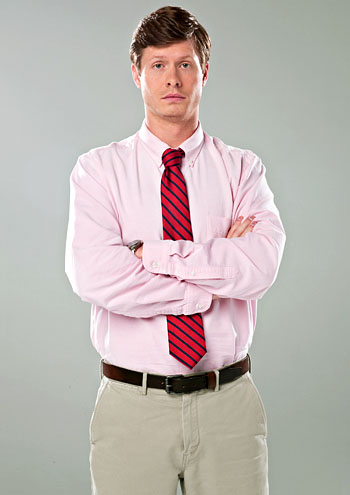 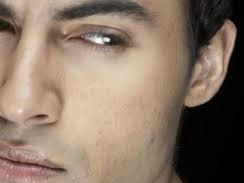 لا
أصدقاء
لا 
مستفيدين
لا 
أتباع
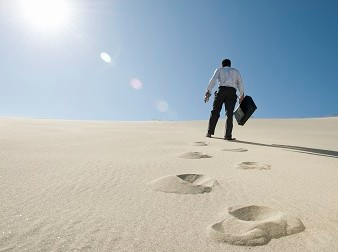 [Speaker Notes: No Comforters (4:1-3)
No Rest (4:4-6)
No Beneficiaries (4:7-8)
No Friends (4:9-12)
No Followers (4:13-16)]
اعمل حتى لا تصبح مدمناً على العمل
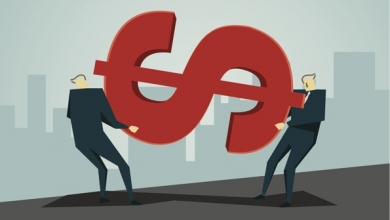 الفكرة الرئيسية في الجامعة 4
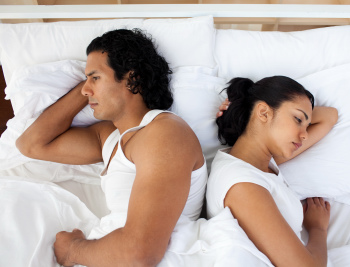 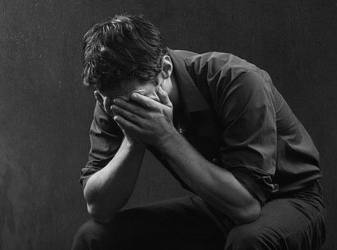 مشاكل مدمني العمل
لا 
راحة
لا 
معزّين
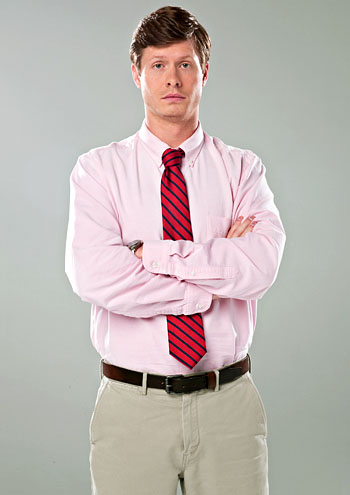 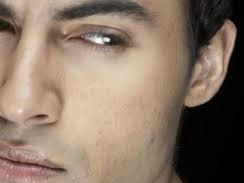 لا
أصدقاء
لا 
مستفيدين
لا 
أتباع
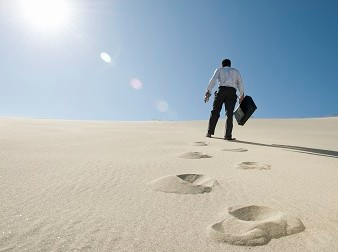 [Speaker Notes: No Comforters (4:1-3)
No Rest (4:4-6)
No Beneficiaries (4:7-8)
No Friends (4:9-12)
No Followers (4:13-16)]
Black
أحصل على هذا العرض التقديمي مجاناً
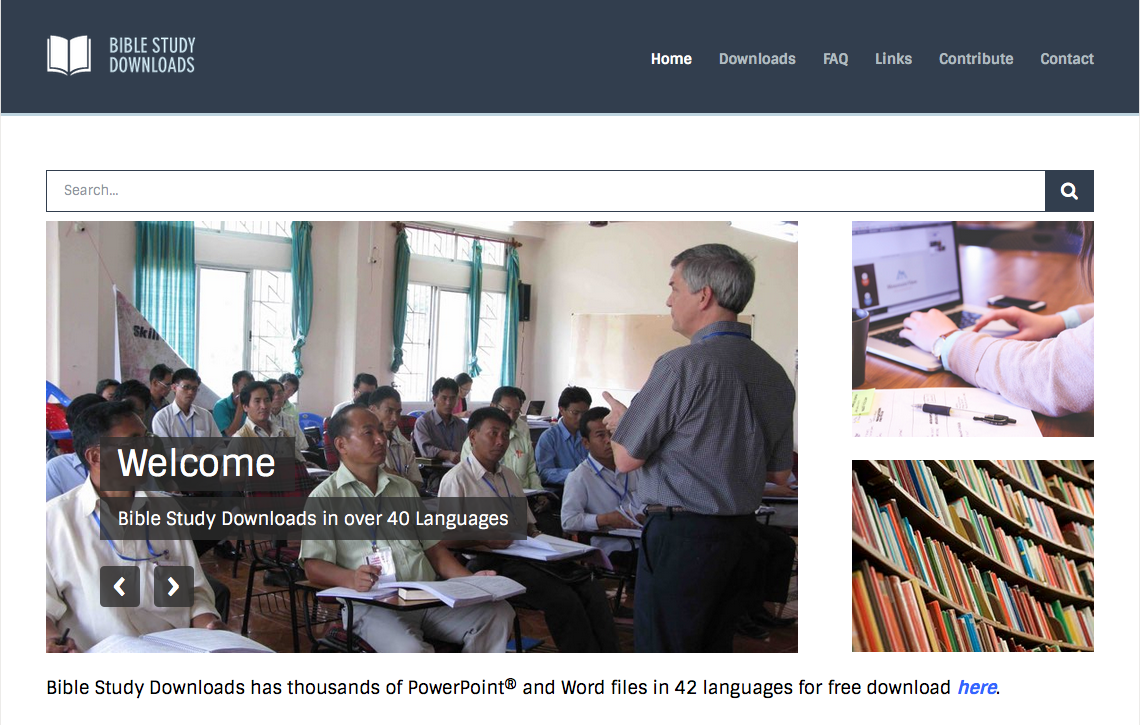 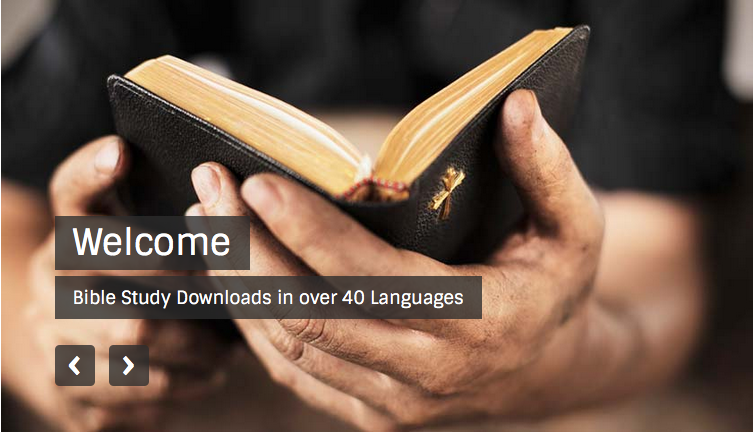 الرابط للعرض التقديميِّ "وعْظُ العهد القديم" متاحٌ على الموقع الإلكترونيّ: BibleStudyDownloads.org
[Speaker Notes: OP Arabic OT Preaching
_____________
Common-29]